How to write a grant proposal...that gets funded
Simon Peyton Jones
Epic Games

March 2023
The state of play
Even a strong proposal is in a lottery, but a weak one is certainly dead
Many research proposals are weak
Most weak proposals have readily-fixable flaws
Audience
With luck, your proposal will be read carefully by one or two experts.  You must convince them.  
But it will certainly be read superficially by non-experts… and they will be the panel members.  You absolutely must convince them too.
Some influential readers will give you one minute max.
The vague proposal
I want to work on better type systems for functional programming languages
Give me the money
The vague proposal
I want to work on better type systems for functional programming languages
Give me the money
You absolutely must identify the problem you are going to tackle
The vague proposal
So what? Why should I care?
I want to work on better type systems for functional programming languages
Give me the money
You absolutely must identify the problem you are going to tackle
Identifying the problem
What IS the problem?
Is it an interesting problem?  That is, is it research at all?
Is it an important problem?  That is, would anyone care if you solved it?  (EPSRC-speak: “impact”)
Having a "customer" helps
Novelty is not enough
“But in design, in contrast with (natural) science, novelty in itself has no merit.

If we recognize our artefacts as tools, we test them by their usefulness and their costs, not their novelty.”

Fred Brooks “The Computer Scientist as Toolsmith”, Comm ACM 39(5), March 1996
A fractal subject
Computer Science is a fractal subject
Wherever you dig, the subject ramifies ahead of you
Good things:
Less competition to be the first to publish
More collegial, collaborative
Easy to find your “own patch”
Bad things
You can dig forever
 Easy to be self-indulgent
Only by cutting
If we perceive our role aright, we then see more clearly the proper criterion for success: a toolmaker succeeds as, and only as, the users of his tool succeed with his aid. However shining the blade, however jewelled the hilt, however perfect the heft, a sword is tested only by cutting. That swordsmith is successful whose clients die of old age.

Fred Brooks “The Computer Scientist as Toolsmith”, Comm ACM 39(5), March 1996
The aspirational proposal
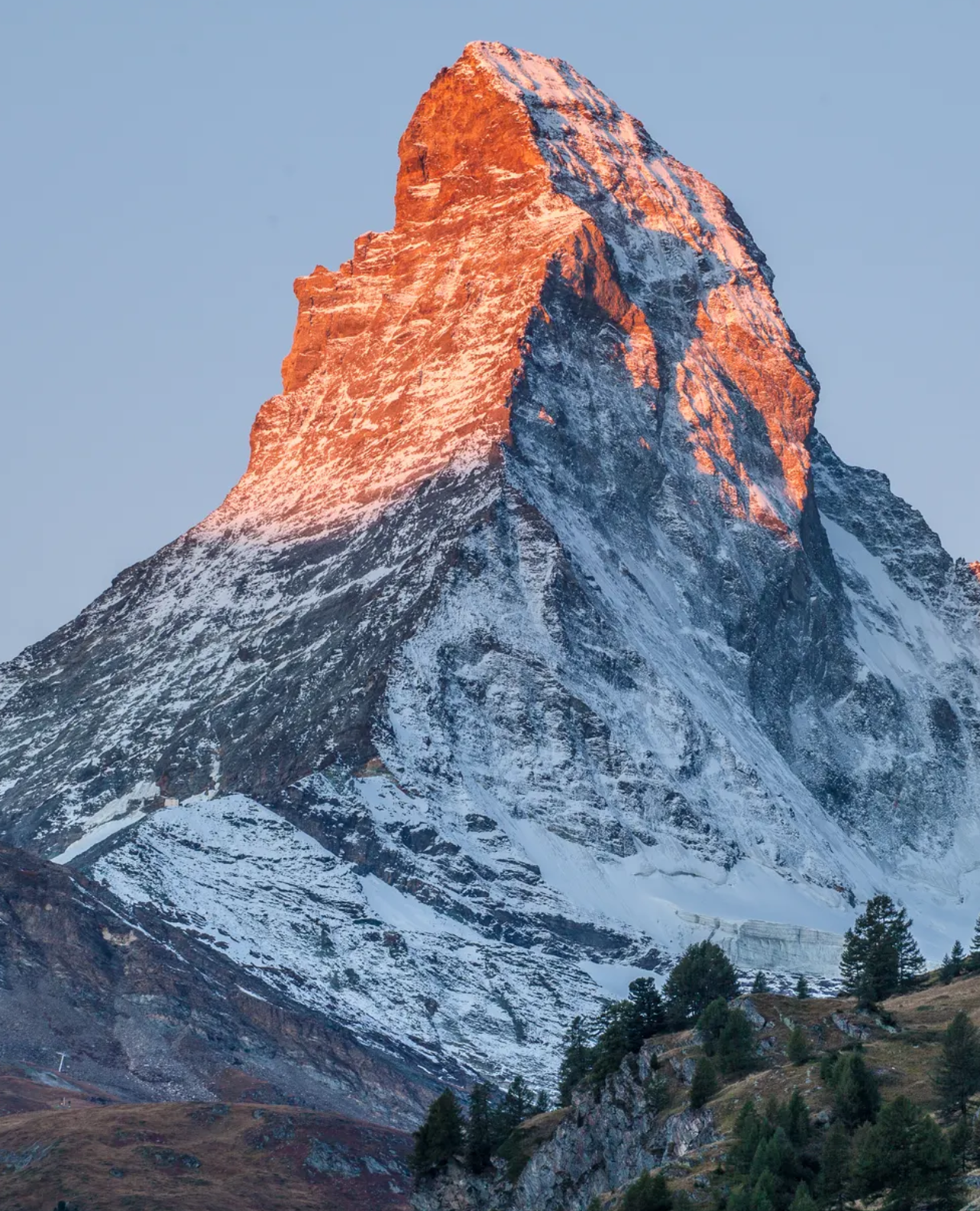 I want to solve the problem of avoiding deadlocks and race conditions in concurrent and distributed programs
Give me the money
The aspirational proposal
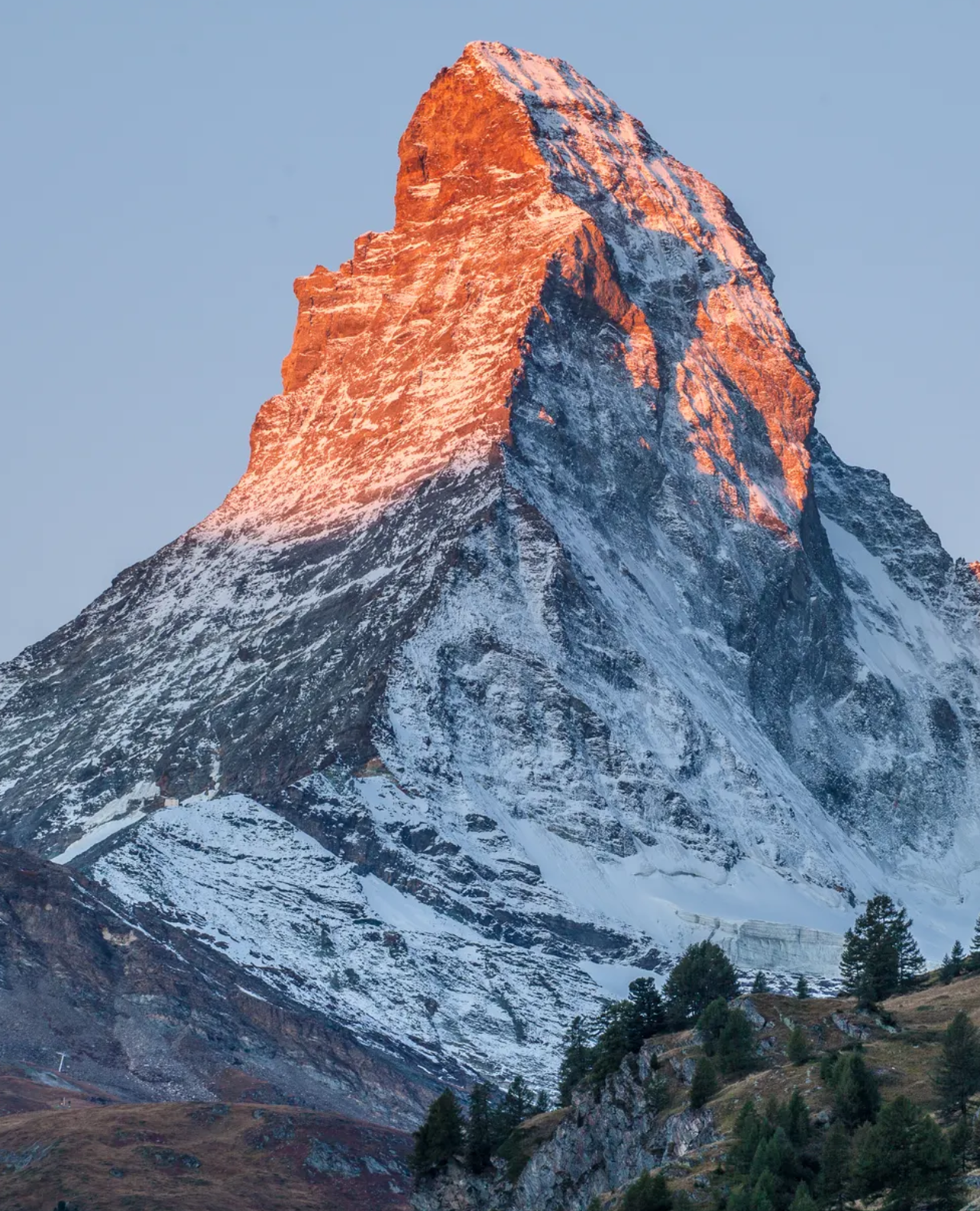 I want to solve the problem of avoiding deadlocks and race conditions in concurrent and distributed programs
Give me the money
It is easy to identify an impressive mountain

But that is not enough: you must convince your reader that you stand some chance of climbing the mountain
Lots of dead bodies
Climbing the mountain
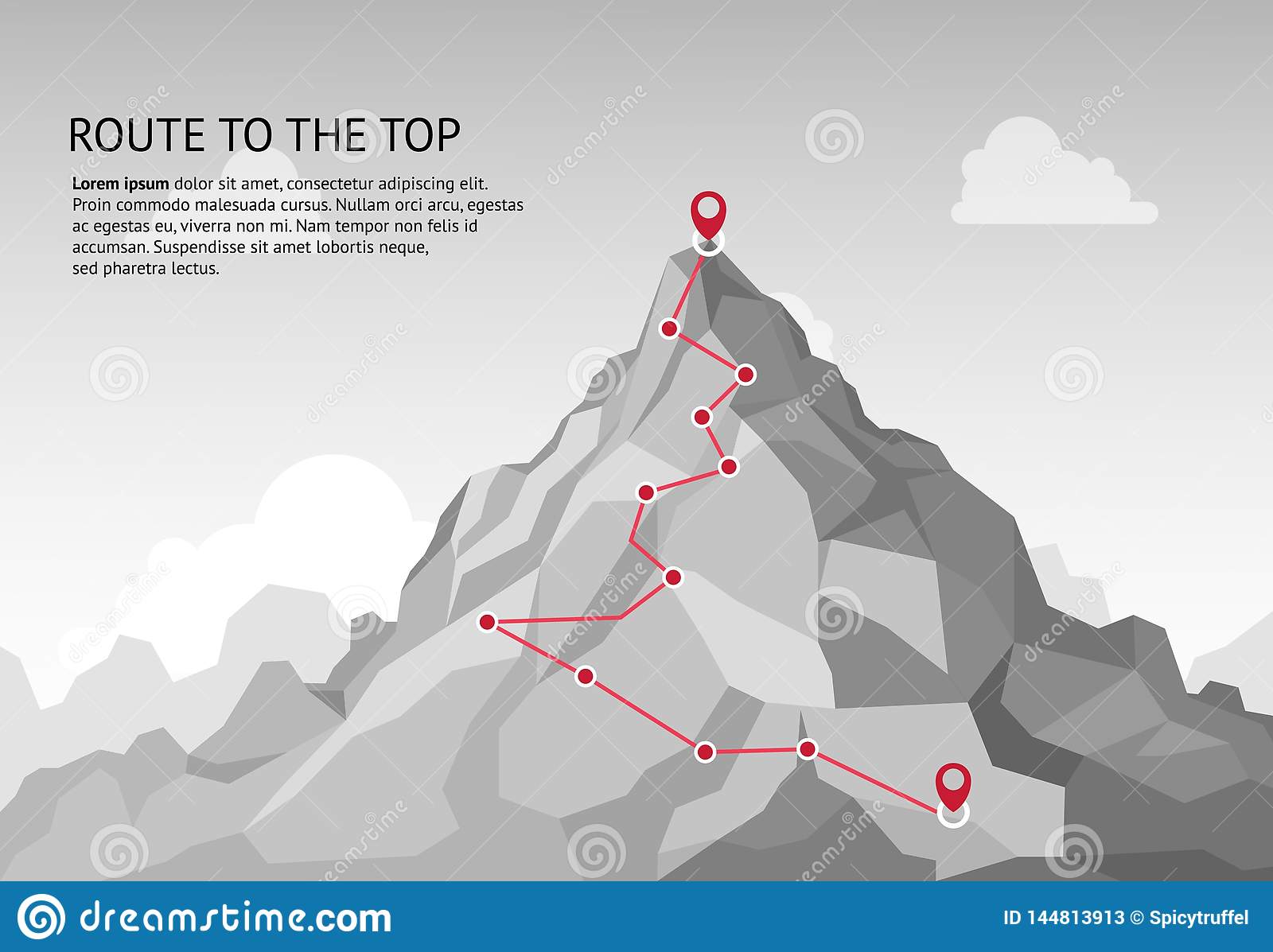 Two sorts of evidence
You must, must, must say what is the      		idea that you are bringing to the proposal.  “Where’s the beef?”

Explain modestly but firmly why you are ideally equipped to carry out this work.  (NB: not enough without (1))
Your idea
Identify a promising pathway up the mountain: give real technical “meat”, so an expert reader could (without reading your doubtless-excellent papers) have some idea of what the idea is
Offer objective evidence that it’s a promising idea:
Results of preliminary work
Prototypes
Publications
Applications
Many, many grant proposals are buzz-word-compliant, but lack almost all technical content.  Reject!
Blowing your own trumpet
Most researchers are far too modest.  “It has been shown that …[4]”, when [4] is your own work!
Express value judgements: pretend that you are a well-informed but unbiased expert
In particular, explain why you are well-positioned to carry out this research
Use the first person: “I did this”, “We did that”.
Do not rely only on the boring “track record” section
Blowing your own trumpet
Make strong, but defensible, statements
“We were the first to …”
“Our 1998 POPL paper has proved very influential…”
“We are recognised as world leaders in functional programming”
Blowing your own trumpet
Make strong, but defensible, statements
“We were the first to …”
“Our 1998 POPL paper has proved very influential…”
“We are recognised as world leaders in functional programming / Haskell / Haskell’s type system / functional dependencies in Haskell’s type system / sub-variant X of variant Y of functional dependencies in Haskell’s type system”
The I’ll-work-on-it proposal
Here is a (well-formulated, important) problem
Here is a promising idea (…evidence)
We’re a great team (…evidence)
We’ll work on it
Give me the money
The I’ll-work-on-it proposal
Here is a (well-formulated, important) problem
Here is a promising idea (…evidence)
We’re a great team (…evidence)
We’ll work on it
Give me the money
The key question
How would an unbiased observer know if your research had succeeded?

ESPRC-speak “aims, objectives”
Suspicious phrases
“Gain insight into…”
“Develop the theory of…”
“Study…”
“Produce a database of...”   [better but still not good]

	The trouble with all of these is that there is no way to distinguish abject failure from stunning success.
Good phrases
“We will build an analyser that will analyse our 200k line C program in reasonable time”
“We will build a prototype walkabout information-access system, and try it out with three consultants in hospital Y”

	The most convincing success criteria involve those “customers” again
Related work
Goal 1: demonstrate that you totally know the field.  Appearing ignorant of relevant related work is certain death. 
Goal 2: a spring-board for describing your promising idea
But that is all!  Do not spend too many words on comparative discussion.  The experts will know it; the non-experts won’t care.
Methodology and work plan
Work Package 2.1(a): Use the Leo2  prover to build a detailed model of endomorphic defibrilators.   Survey competing approaches. This work will be done by the PhD student, in collaboration with the RA.  3.5 months.
Usually vastly over-stressed in my view.
Concentrate on (a) your idea, and (b) your aims/objectives/success criteria.  I trust you to manage the details
But if there is research risk in some aspect, do describe that, and fall-back positions
The ideal proposal
Here is a problem
It’s an important problem (evidence…)
We have a promising idea (evidence…)
We are a world-class team (evidence…)
Here is what we hope to achieve, and how we’ll know if we have succeeded.
Here is a sketch plan of how we’re going to get from our idea to that destination
Give us the money.  Please.
Say all this in your one page executive summary.
Assume that your readers will read no more
The ideal proposal
Here is a problem
It’s an important problem (evidence…)
We have a promising idea (evidence…)
We are a world-class team (evidence…)
Here is what we hope to achieve, and how we’ll know if we have succeeded.
Here is a sketch plan of how we’re going to get from our idea to that destination
Give us the money.  Please.
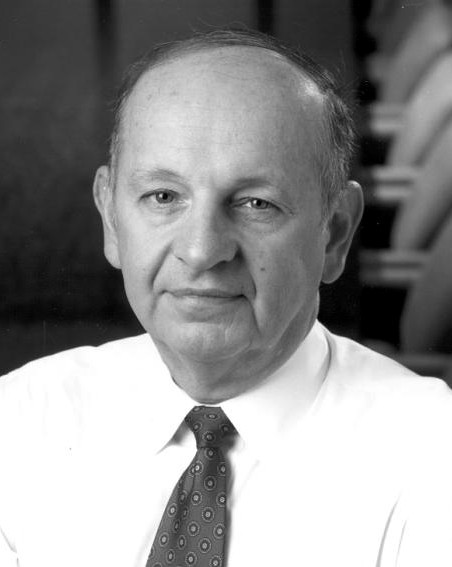 The Heilmeier Catechism
What are you trying to do? Articulate your objectives using absolutely no jargon. 
How is it done today, and what are the limits of current practice? 
What is new in your approach and why do you think it will be successful? 
Who cares? If you are successful, what difference will it make? 
What are the risks? 
How much will it cost? 
How long will it take? 
What are the mid-term and final “exams” to check for success?
George Heilmeier
DARPA director1975-77
The Most Important Thing
Above all, convey your enthusisam for your field.
I have this amazing idea and I’m going to change the world.   All I need is a little crumb of your money.
Writing a proposal
Help each other
Ask others to read your proposal critically
Revise, and ask someone else
Repeat.  Repeat. Repeat.
Cheap: what someone thinks after a 10-minute read is Really Really Important
Informative: after reading 20 proposals by others, you’ll write better ones yourself.  Much better. Much, much better.
Effective: dramatic increases in quality.  There is just no excuse for not doing this. And yet few people do
Attitude
To every unfair, unjustified, and ill-informed criticism from your reader, respond “That’s very interesting… here is what I intended to say… how could I rephrase it so that you would have understood that”?
Better get criticised by your friendly colleagues than by panel member at the meeting.
Much easier do face to face than by email
Educate your readers
Give them a check-list of things to look for (eg 2 slides ago)
Strongly discourage them from correcting spelling and grammar, except just before submission
Ask them to spend 30 minutes max reading.  A proposal MUST deliver the payload fast.  [This also makes it easier to get reviewers.]
Then get their feedback through a face to face conversation.
Friend: “I didn’t quite understand X”
You: “Oh ,I meant that Y and Z”
Friend: “Aha... why don’t you just write that down?”
Nominated reviewers
If the agency wants you to nominate referees
Ask them first
Including a draft of the proposal
It’s only politeness to do so
They may give you useful feedback
Negative reviews from nominated proposers make you look like a wally
Know your funding agency
Most funding agencies have web pages giving advice about proposals: read them.
Read the call for proposals carefully.
TALK to the funding agency.  On the phone.  The programme managers are human beings, and often extremely helpful human beings.
Good news
The general standard (of proposals, not of the underlying research) is low
So it is not hard to shine

(Although, sadly, that still does not guarantee a grant.)
http://research.microsoft.com/~simonpj/papers/Proposal.html